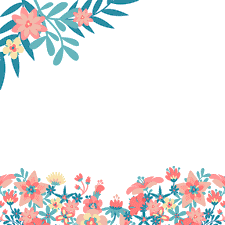 আজকেরপাঠে সবাইকে স্বাগতম
ক
রি
তি
ক্ষ
প
চি
শি
চি
তি
ঠ
রি
পা
প
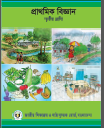 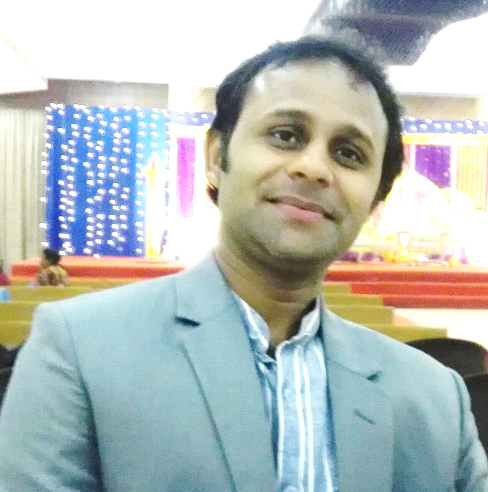 শ্রেণি-৩য়  
বিষয়- প্রাথমিক বিজ্ঞান
বিষয়বস্তু-আমাদের পরিবেশ 
পাঠ্যাংশ- আমাদের চারপাশে…… আমাদের পরিবেশ। 
সময়- ৪০মিনিট
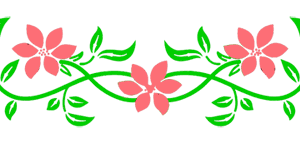 পিন্টু চক্রবর্ত্তী  ( গোবিন্দ )
সহকারী শিক্ষক
পূর্ব গুরুকচি সরকারি প্রাথমিক বিদ্যালয়
গোয়াইনঘাট – সিলেট।
01774149077
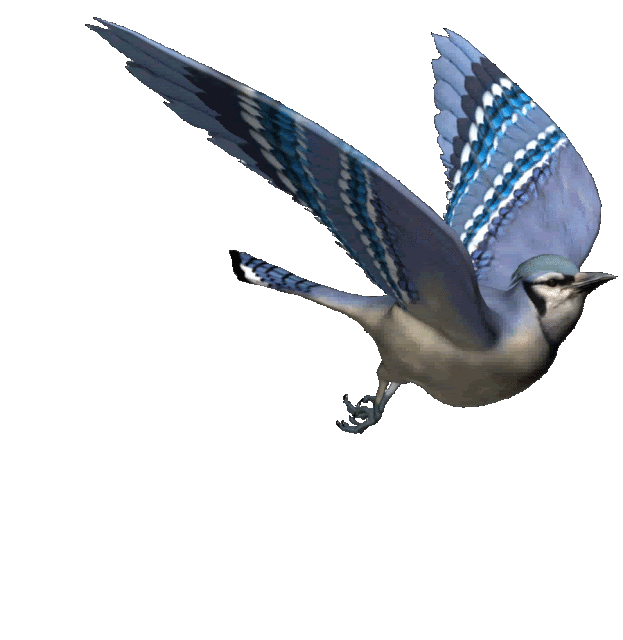 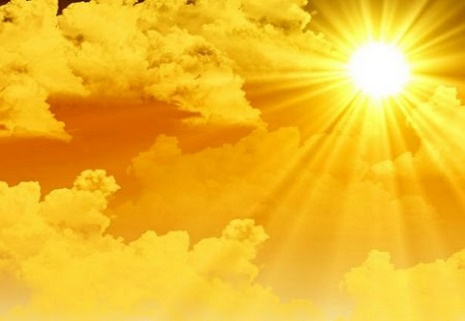 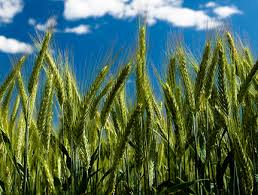 চলো কিছু ছবি দেখি ………
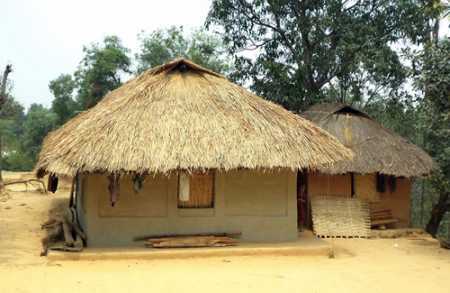 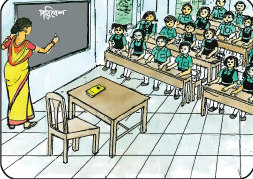 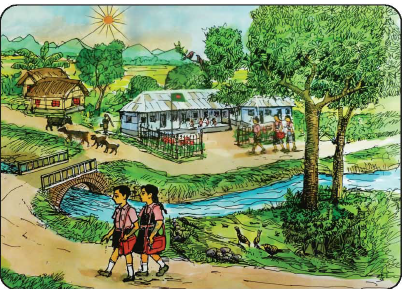 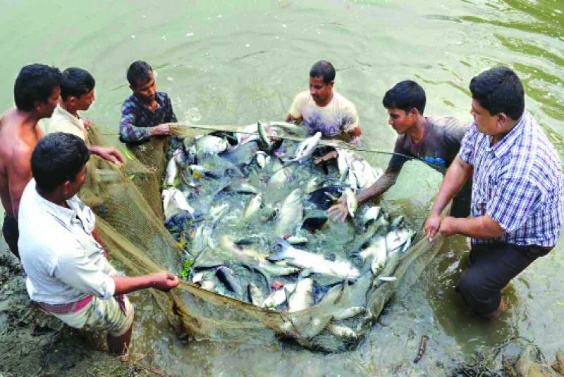 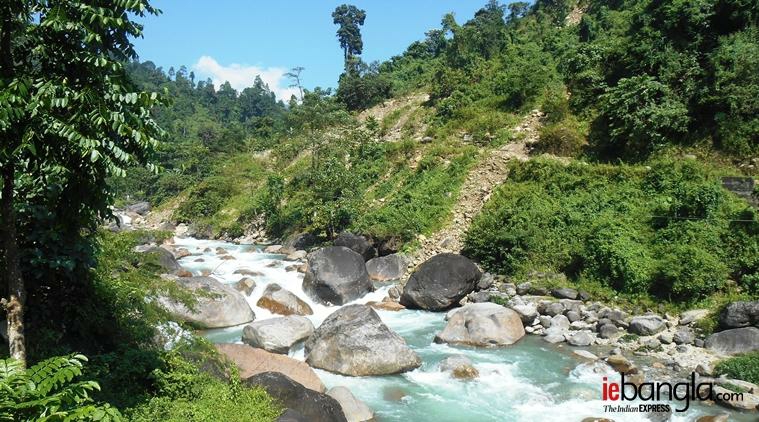 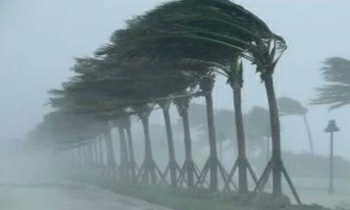 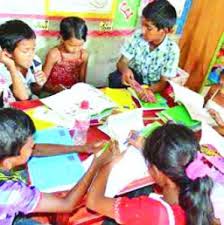 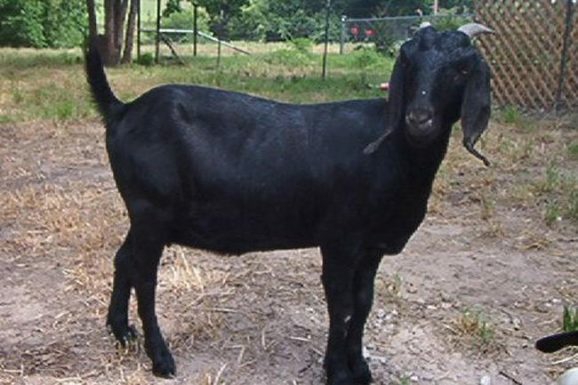 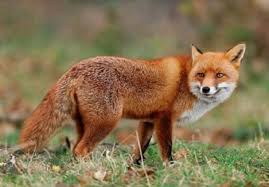 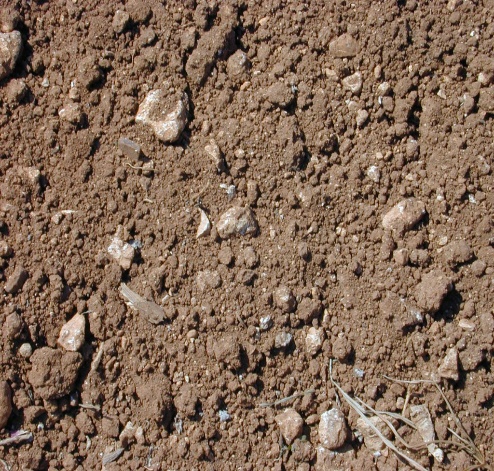 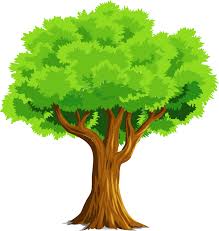 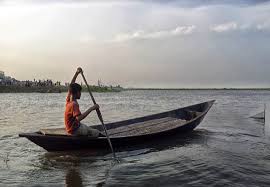 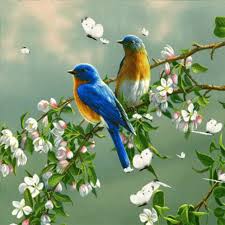 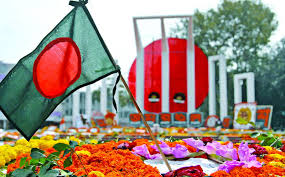 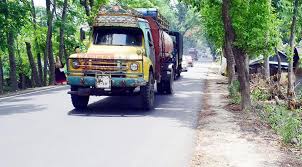 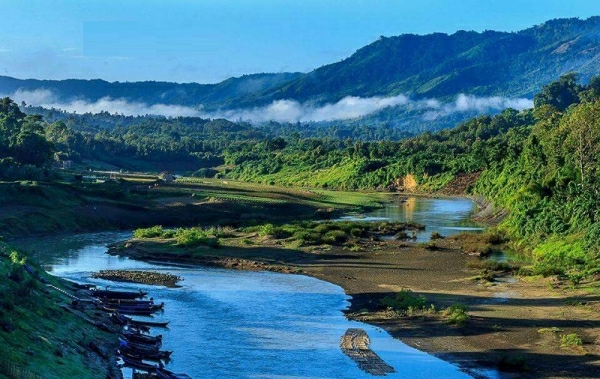 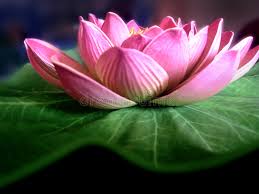 আমাদের চারপাশে
ছবিতে যা ,যা দেখলে এসব তোমরা কোথায় দেখতে পাও?
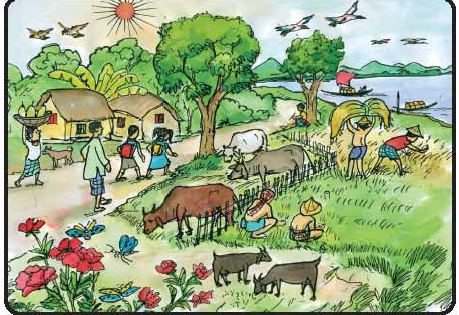 সুন্দর বলেছ,আজকের পাঠ হলো                     “আমাদের পরিবেশ”।
খ
শি
ন
ফ
ল
পরিবেশ কী?
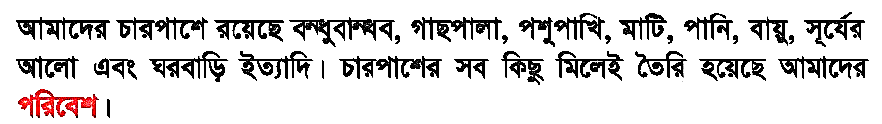 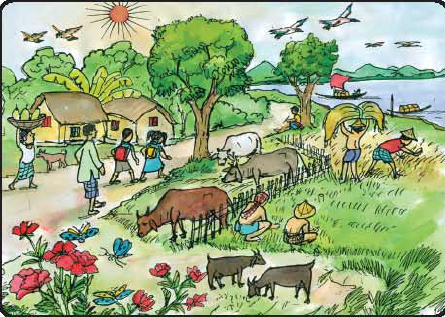 তাছাড়া, নানা রকম জিনিস আমাদের চারপাশে রয়েছে,  শ্রেণি কক্ষের ভিতরে চেয়ার টেবিল, বই ,খাতা , তোমার শিক্ষক, সহপাঠী, শ্রেণিক্ষকের বাহিরে রয়েছে, গাছপালা, পানি, মাটি, সূর্যের আলো,বায়ু, গরু, ছাগল, হাঁস, মুরগী, ইত্যাদি ,এই সবকিছু নিয়ে আমাদের পরিবেশ।
একক কাজ
নিচের ছকটি অঙ্কন করে, শ্রেণিকক্ষের ভিতরে যেসব জিনিস দেখতে পাও তা নির্দিষ্ট কলামে  লিখ। এবং শ্রেণিকক্ষের বাহিরে গিয়ে যেসব জিনিস দেখতে পাও তা নির্দিষ্ট কলামে লিখ।
মিলিয়ে নিই………
গাছপালা, গরু, ছাগল, পাখি, পানি, বাতাস/বায়ু, সূর্যের আলো, মাটি, শহিদ মিনার, রাস্তা।
বই, খাতা, কলম, শিক্ষক, সহপাঠী, চেয়ার, টেবিল, ব্রেঞ্চ,
এবার জানবো পরিবেশের উপাদান…
আমাদের চারপাশে যেসব জিনিস রয়েছে তা হচ্ছে পরিবেশের উপাদান, যেমনঃ- গাছ, পশু, পাখি, পানি, পাহাড়, নদী নালা, পুকুর, সমুদ্র, সূর্যের আলো, বায়ু, রাস্তা ঘাট, মাটি, মানুষ, চেয়ার, টেবিল, ইত্যাদি।
জোড়ায় কাজ…
পরিবেশের কয়েকটি উপাদানের নাম লিখ?
শ্রেণিকক্ষের ভিতরে ও বাহিরে যেসব জিনিস রয়েছে তা লিখ?
পরিবেশ কী? উত্তরটি খাতায় লিখ।
দল- নীল
দল- হলুদ
দল- লাল
বইয়ের সাথে মনোনিবেশ
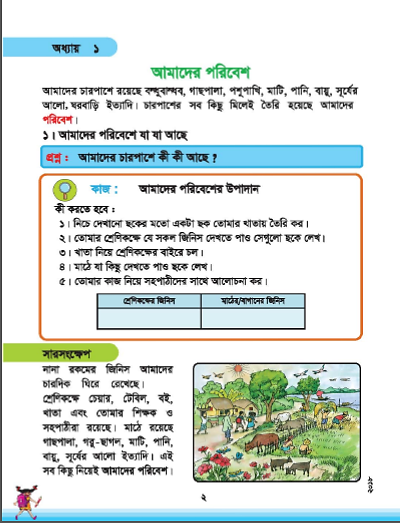 নিচের প্রশ্নের উত্তর দাও।
মূল্যায়ন
পরিবেশ কী?
পরিবেশের  পাঁচটি উপাদানের নাম বল?
পরিবেশের উপাদান বলতে কী বোঝায়?
ক
খ
গ
প্রশ্নের উত্তর মিলিয়ে নেই।
খ
ক
গ
গাছপালা, গরু, পানি, চেয়ার টেবিল, বন্ধুবান্ধব,
আমাদে চারপাশে যা কিছু আছে তা নিয়ে পরিবেশ
পরিবেশে রয়ছে যে সকল জিনিস
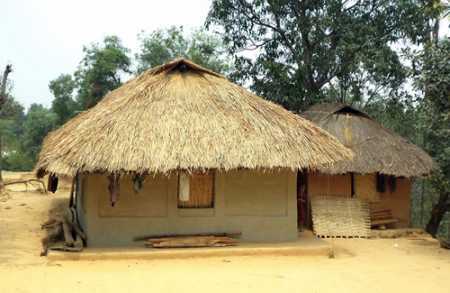 পরিকল্পিত কাজ
তোমার বাড়ির আশেপাশে যেসব জিনিস আছে তা খাতায় লিখে আনবে?
“ ভালো থেকো , সুস্থ থেকো , সুন্দর জীবন গড়”
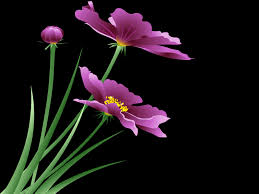 সবাইকে ধন্যবাদ